Operateurinnen- und Operateursschulung 2019
Stephan Reimann
Jahresplan 2019
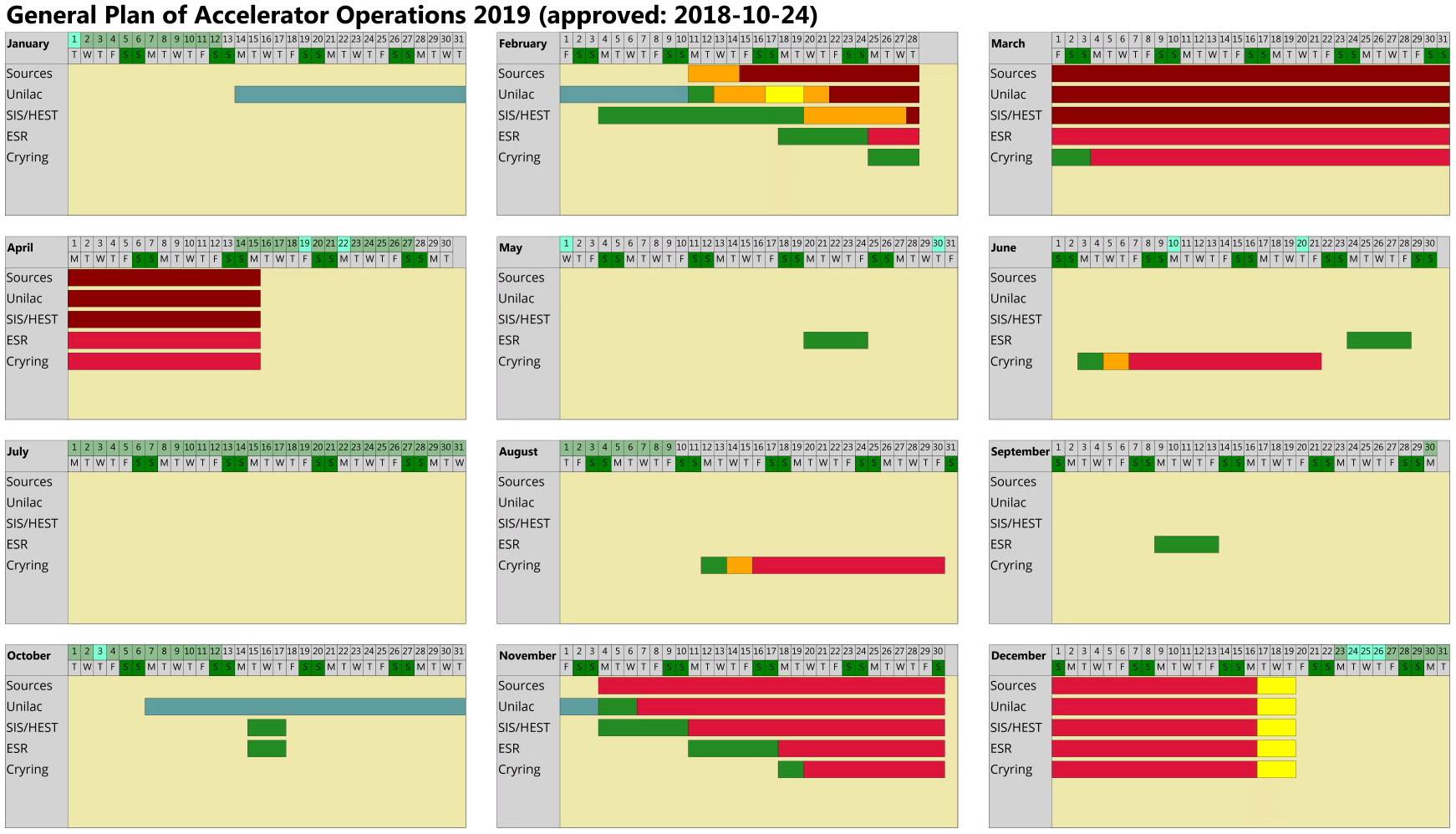 Schulungsthemen
Diskussionsrunde
Betriebswiki
Viel Spaß